PASIÓN INNOVACIÓN EQUIPO LIDERAZGO MOTIVACIÓN
PASIÓN INNOVACIÓN EQUIPO LIDERAZGO MOTIVACIÓN
De la Naturaleza al Código
Nivel Primario
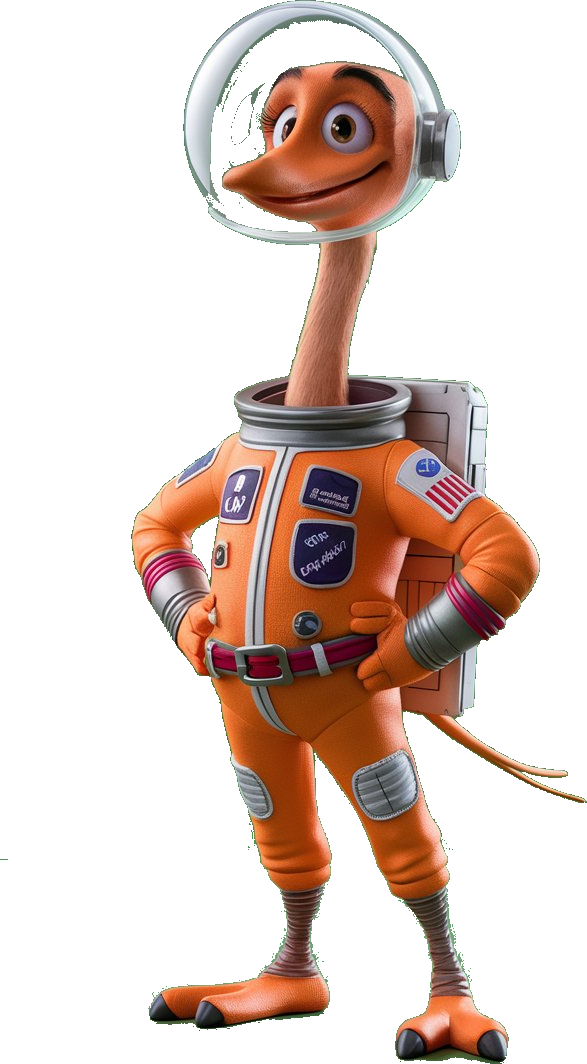 Subsecretaria de Contenidos Audiovisuales
2024
PASIÓN INNOVACIÓN EQUIPO LIDERAZGO MOTIVACIÓN
PASIÓN INNOVACIÓN EQUIPO LIDERAZGO MOTIVACIÓN
Observar la siguiente imagen.
Relacionarla con una palabra que las movilice.
Armamos una nube de palabras 

https://wordart.com/edit/3o5jf6rxw736
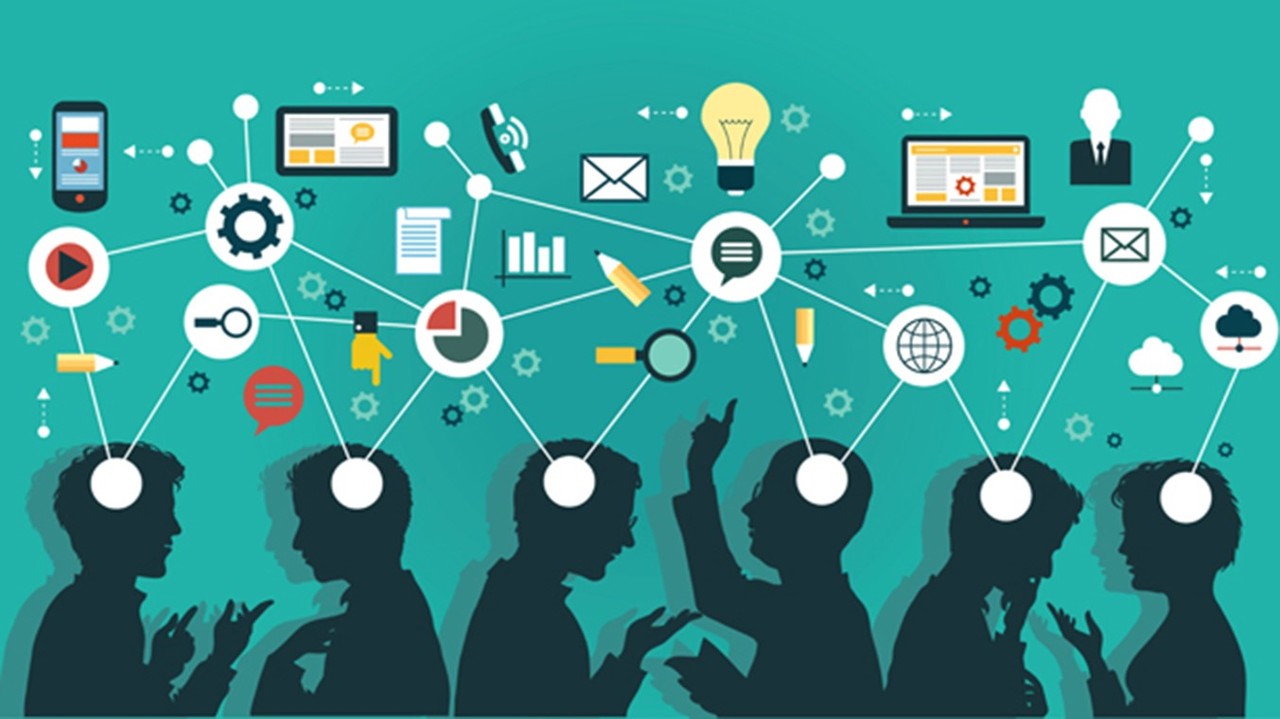 PASIÓN INNOVACIÓN EQUIPO LIDERAZGO MOTIVACIÓN
PASIÓN INNOVACIÓN EQUIPO LIDERAZGO MOTIVACIÓN
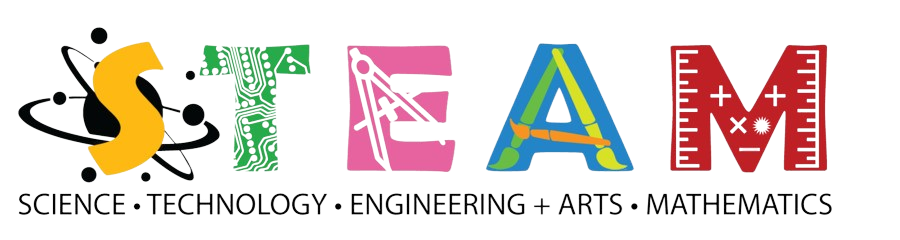 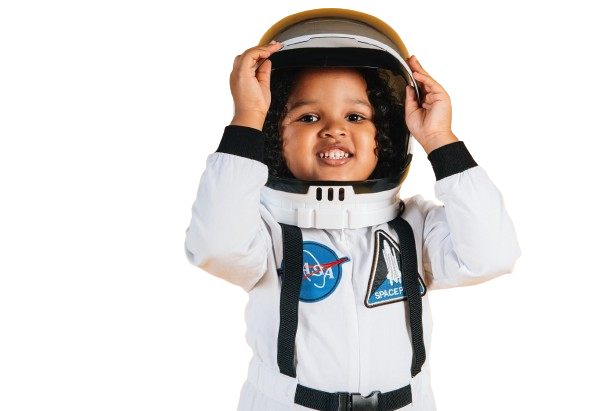 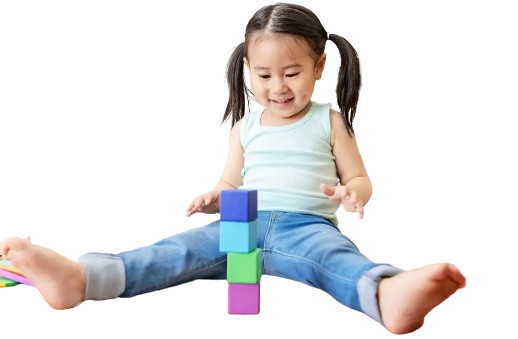 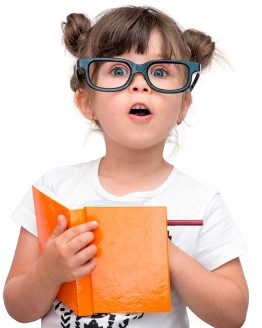 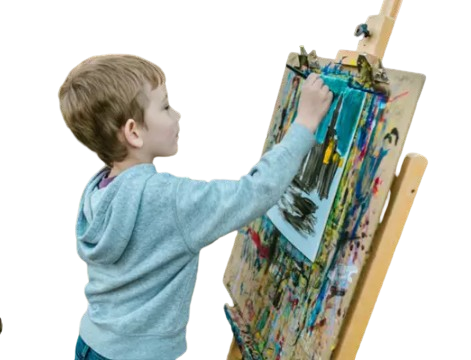 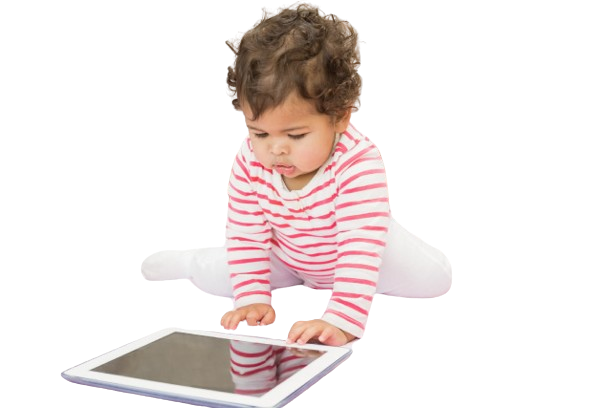 Proyecto de la Fundación Nacional de Ciencias de EEUU en la década de 1990
¿Porqué STEAM en Primaria?
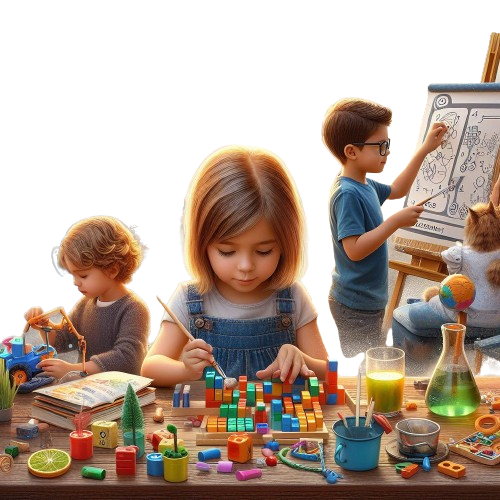 Según Diseño Curricular 2017
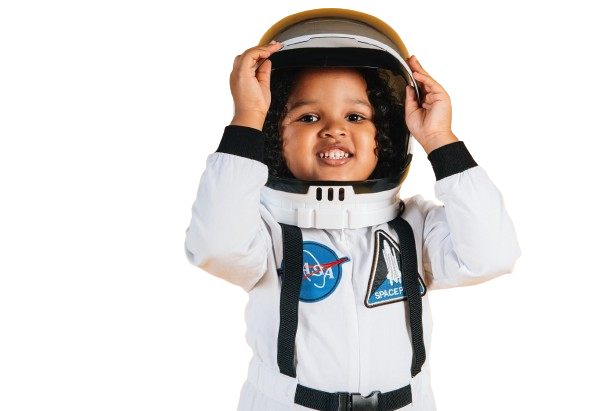 Hablar de alfabetización científica promueve el planteo de preguntas y anticipaciones, realizar observaciones y exploraciones sistemáticas, comunicarlas, contrastar sus explicaciones con las de los otros y aproximarse a las propuestas por los modelos científicos. Ello pondrá en juego una dinámica de habilidades cognitivas y manipulativas, actitudes, valores y conceptos, modelos e ideas acerca de los fenómenos naturales y la manera de indagar sobre lo mismo; Implica entonces el desarrollo de capacidades que permiten apropiarse tanto de los conceptos y teorías, como de las maneras de hacer y de pensar propios de la ciencias. pag.115
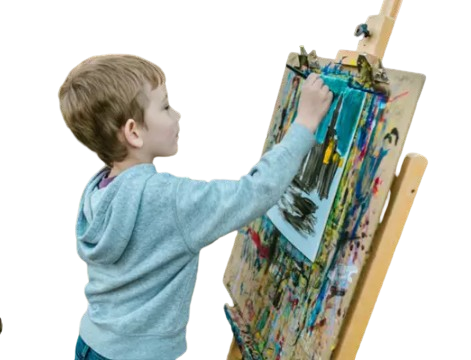 CONSTRUCTIVISMO POR INDAGACIÓN
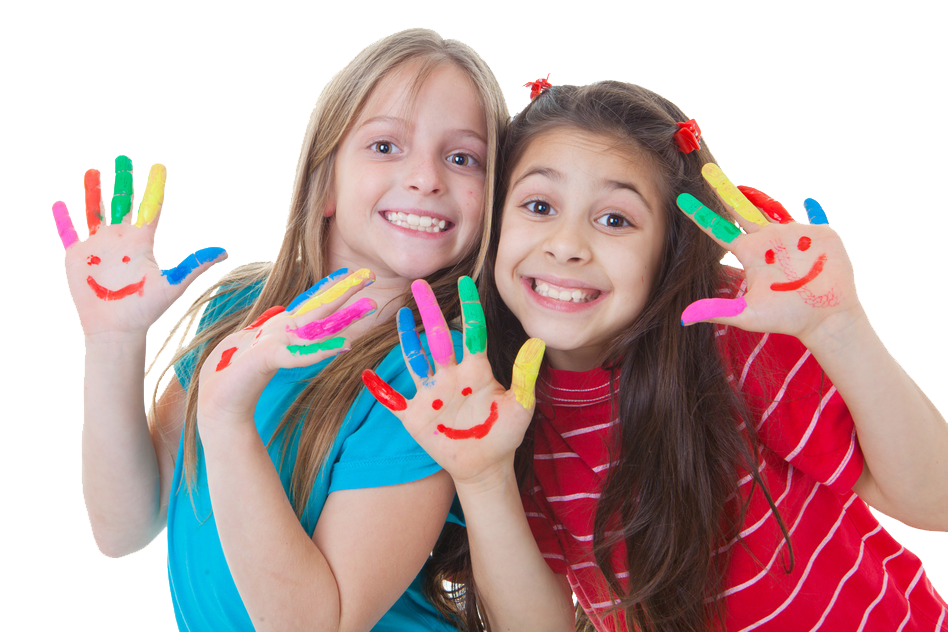 Niños Científicos
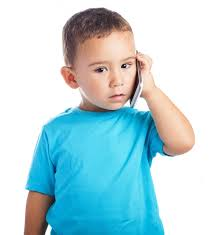 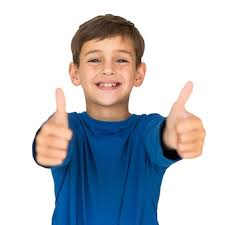 Actividad
Armar grupos de 5 o 6 docentes
Analizar la siguiente temática: “Sistema Solar”
Armar en los Post-it los items del método  Desing Thinking
Pegar en el afiche grupal.
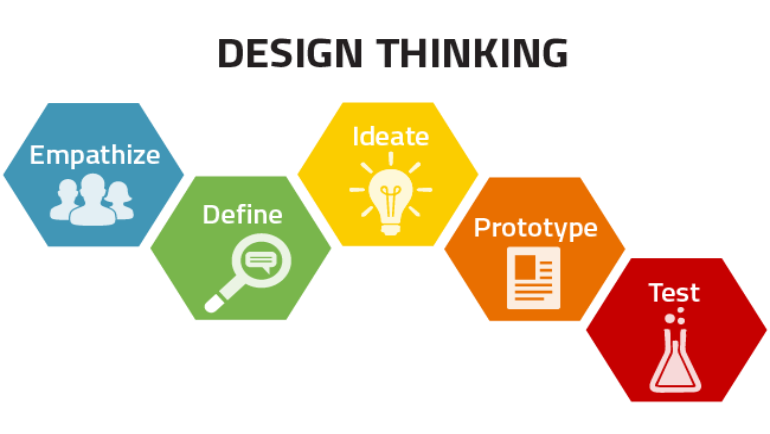 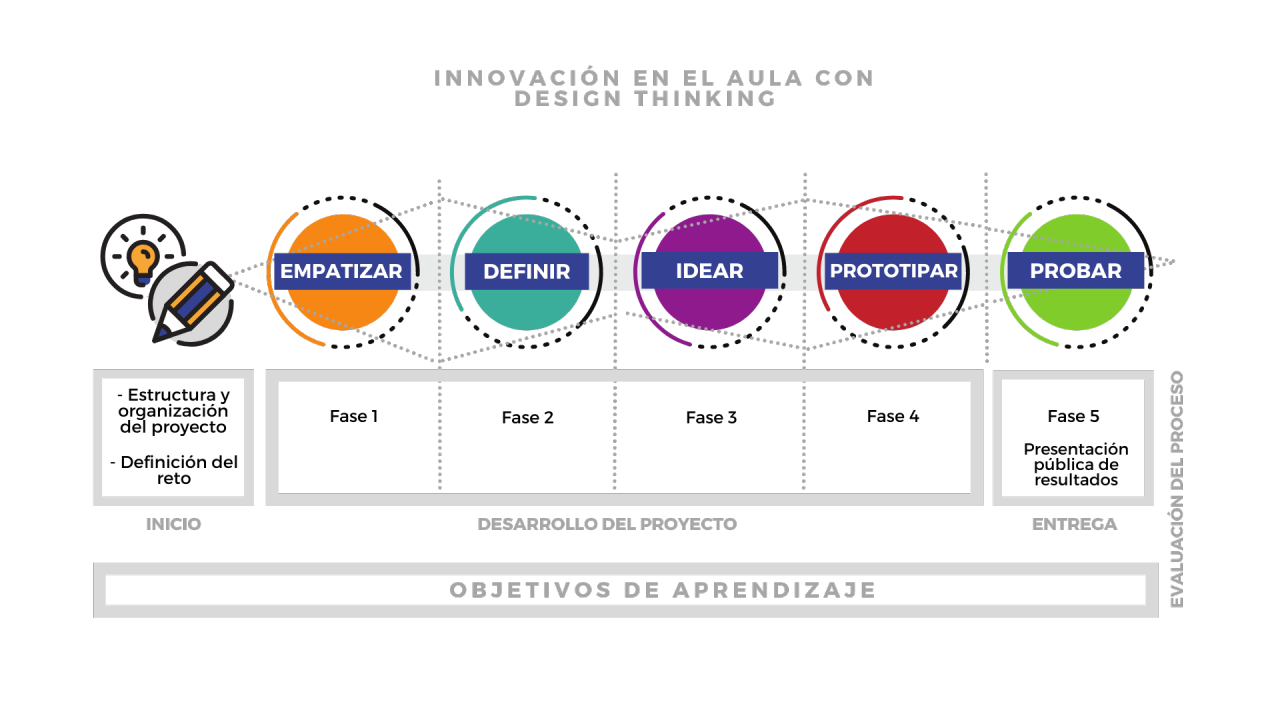 Empatizar: ¿Cómo vincularme con el problema? El grupo de aula se enfrenta a un desafío, a todo un reto que les es cercano
Definir: ¿Qué sucede y por qué? Tras empatizar la situación para vivirla en primera persona, se busca interpretar el problema, verbalizarlo y definirlo
Idear: ¿Qué voy a crear para resolver la situación? Es la etapa de la creatividad en la que se aceptan TODAS las opciones posibles
Prototipar: ¿Cómo llevar a cabo las propuestas? Construir prototipos de resolución
PASIÓN INNOVACIÓN EQUIPO LIDERAZGO MOTIVACIÓN
PASIÓN INNOVACIÓN EQUIPO LIDERAZGO MOTIVACIÓN
¿Dónde nos podemos inspirar?
NASA Kids
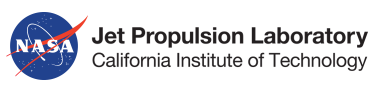 ¡Es mediodía! ¿Por qué está oscureciendo?
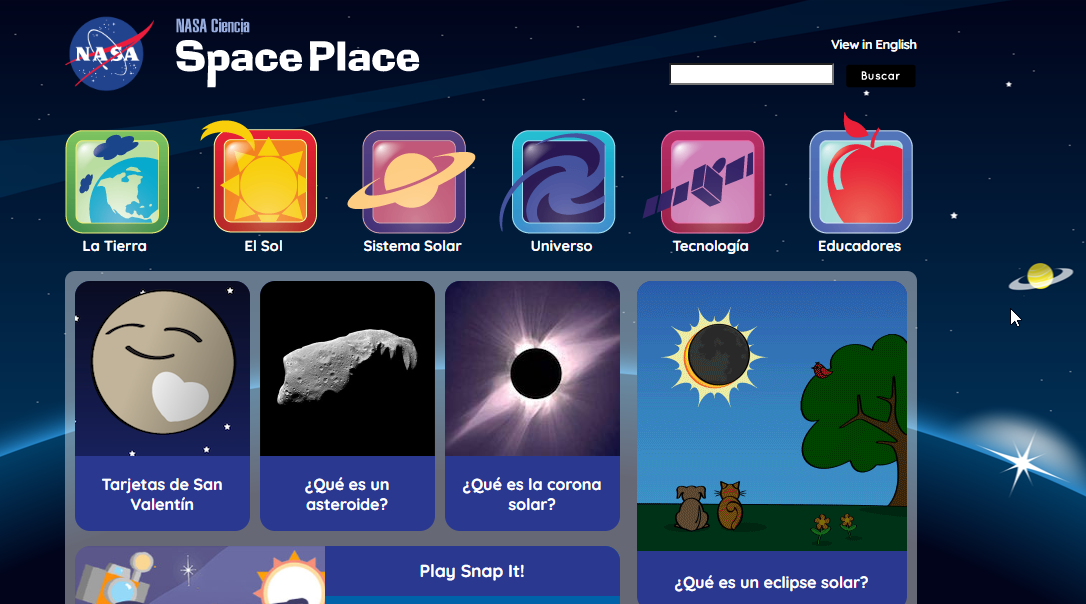 Chicos.net
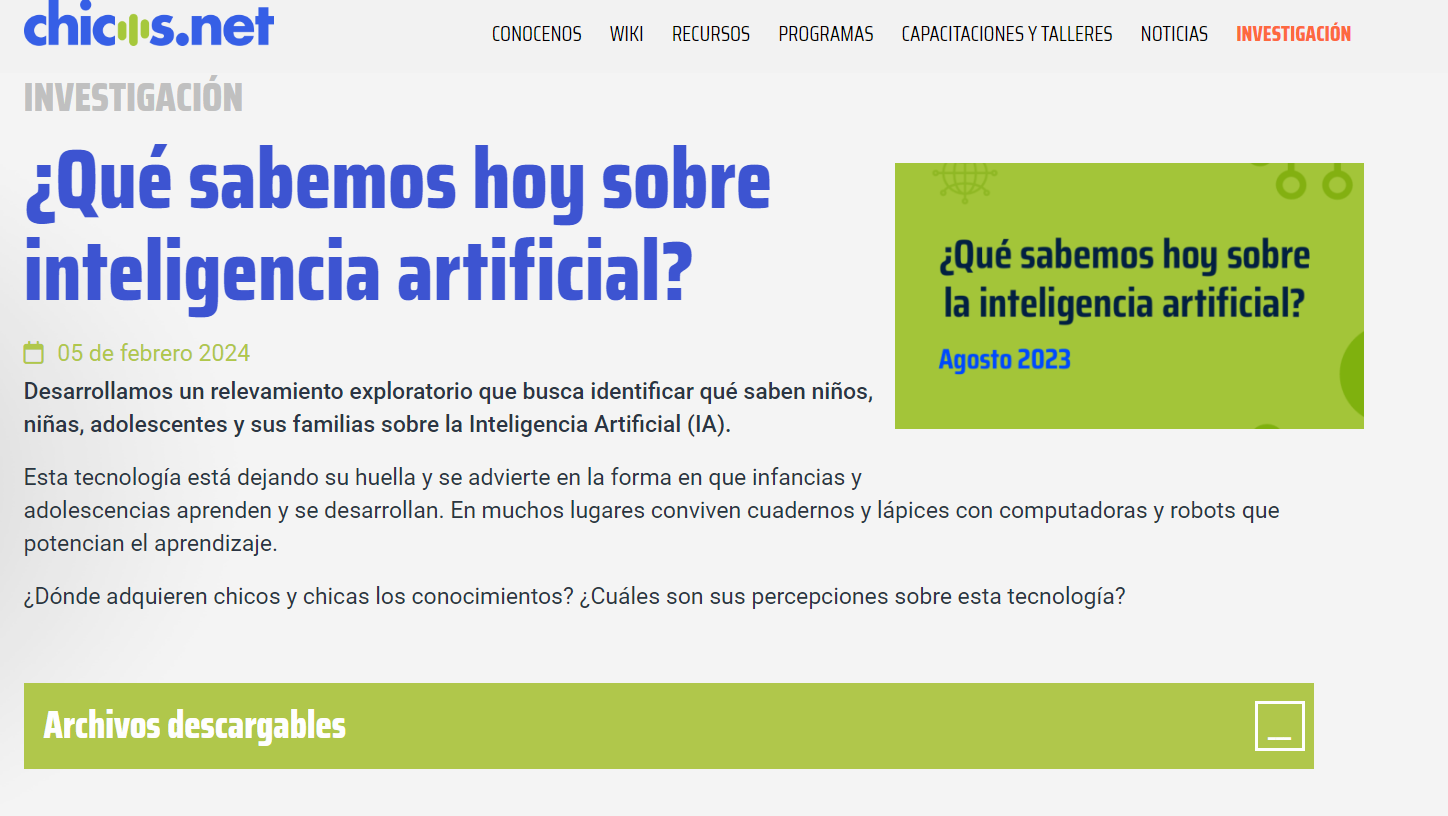 https://www.chicos.net/investigacion/que-sabemos-hoy-sobre-inteligencia-artificial
Inteligencia Artificial
PASIÓN INNOVACIÓN EQUIPO LIDERAZGO MOTIVACIÓN
PASIÓN INNOVACIÓN EQUIPO LIDERAZGO MOTIVACIÓN
¿Qué es?
Escribir el 
proyecto
Prompt
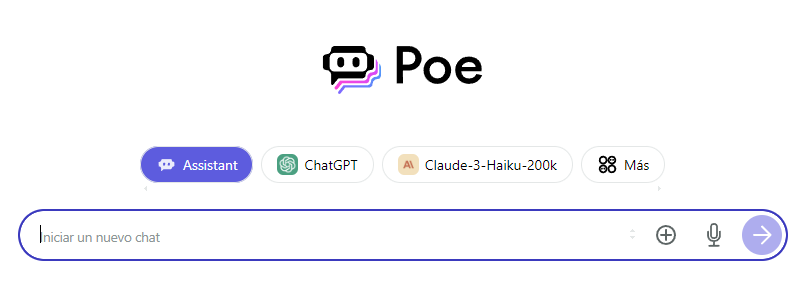 Actividad
PASIÓN INNOVACIÓN EQUIPO LIDERAZGO MOTIVACIÓN
PASIÓN INNOVACIÓN EQUIPO LIDERAZGO MOTIVACIÓN
Prompt
Actúa como docente experto en ciencias naturales de nivel primario,  trabajas en una escuela primaria de «x grado» de la provincia de Corrientes – Argentina. 
Vas a desarrollar un proyecto para la feria de ciencias sobre “Sistema Solar”, el mismo deberá contener: Situación Problemática, Fundamentación, objetivos, contenidos, actividades, recursos y materiales físicos y digitales, tiempo de duración y evaluación. 
En formato formal y narrativo, siguiendo las normas APA.
Usa lenguaje claro y conciso.
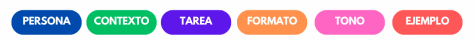 PASIÓN INNOVACIÓN EQUIPO LIDERAZGO MOTIVACIÓN
PASIÓN INNOVACIÓN EQUIPO LIDERAZGO MOTIVACIÓN
¡Gracias por participar!
Subsecretaria de Contenidos Audiovisuales
2024